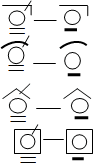 Закрепление правил правописания безударных окончаний имен существительных и имен прилагательных
Алгоритм проверки безударных окончаний имён существительных.
Нач. ф. → род →  → скл.
Падеж.
Проверочное слово.
Пров. слово → падеж
□
Ы
И
А
Я
ОВ
ЕЙ
ЕВ
Алгоритм проверки безударных окончаний имён прилагательных.


Найти существительное, к которому относится прилагательное

Поставить вопрос от существительного к прилагательному 

и по ударному  окончанию вопроса узнать окончание прилагательного.
Вопрос            окончание
х
Имя существительное
Имя прилагательное
Домашнее задание 

Упр.293